Adabiyot
10-sinf
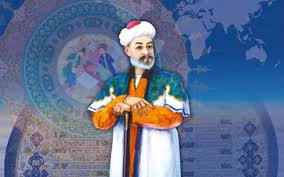 Mavzu: Alisher Navoiy  g‘azallari
Tardi  aks  va  iyhom  san’atlari
Ko‘zing ne balo qaro bo‘lubtur
Kim,  jong‘a qaro balo bo‘lubtur.
Majmu’i  davoni dard qildi,
Dardingki, manga davo bo‘lubtur.
Metonimiya va takrir
Ishq ichra oning fidosi yuz jon,
Har jonki, sango fido bo‘lubtur.
Begona  bo‘lubtur oshnodin,
Begonag‘a   oshno bo‘lubtur.
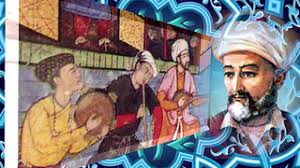 Ta’zod va tardi aks san’atlari
Boqiy topar ulki, bo‘ldi foniy,
Rahravg‘a baqo fano bo‘lubtur.

To tuzdi Navoiy oyati ishq,
Ishq ahli aro navo bo‘lubtur.
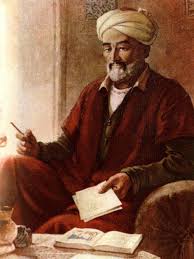 Takrir san’atining jilosi
Meni men istagan o‘z   suhbatig‘a   arjumand etmas,
Meni istar  kishining   suhbatin  ko‘nglim pisand etmas.
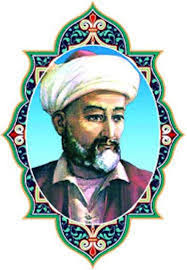 Jam’u taqsim san’ati
Netay  hur-u pari  bazminki,  qatlim  yo hayotimg‘a,
Ayon ul  zahr  chashm  aylab, nihon  bu no‘shand   etmas. 

Ul  (hur),       Bu  (pari)
Ul  (pari),      Bu  (hur)
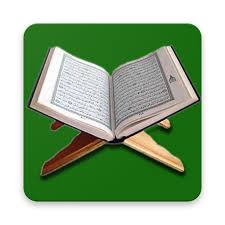 She’riy san’atlar  guldastasi
Kerakmas  oy  ila  kun shaklikim, husn-u malohatdin
Ichim ul chok-chok etmas, tanim bu band-band etmas.

Istiora, jamu’  taqsim, ta’did, takrir.
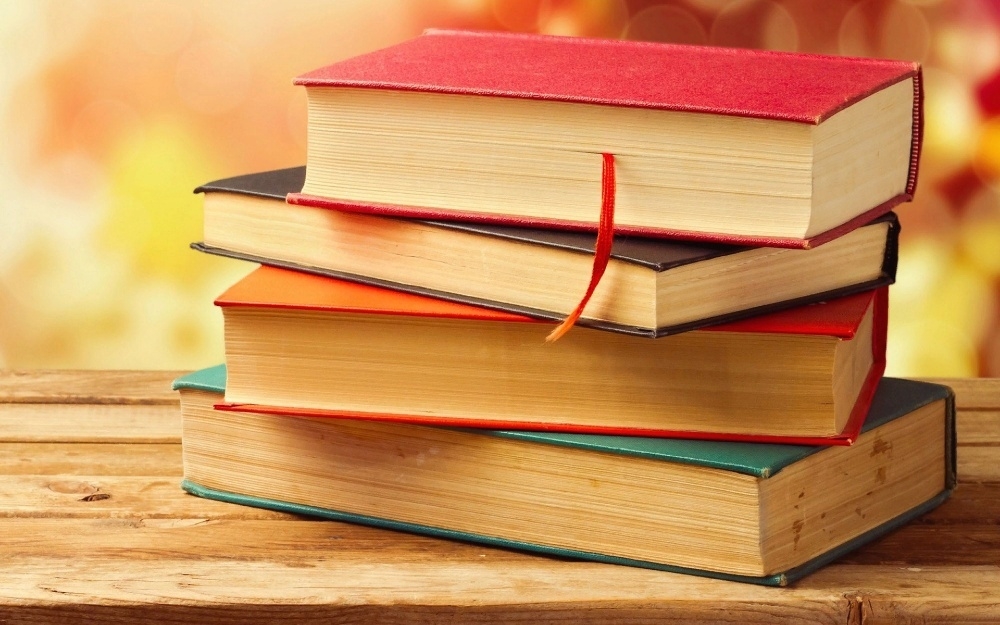 Ey  sabo
Ey sabo, holim  borib  sarvi  xiromonimg‘a ayt,
Yig‘larimning  shiddatin gul  bargi xandonimg‘a  ayt.
Qofiyadosh so‘zlar
xiromonimg‘a         pushaymonimg‘a              
xandonimg‘a           fattonimg‘a
paymonimg‘a           nodonimg‘a
nomusulmonimg‘a  gulistonimg‘a
jononimg‘a              suxandonimg‘a
Mustahkamlash
Alisher Navoiy  g‘azallaridagi asosiy  she’riy  san’atlarni  ko‘rsating?
1
Javob
Tardi aks, jam’u  taqsim, ta’did, ta’zod,  takrir, istiora, metonimiya
1
Mustaqil bajarish uchun topshiriq
Kerakmas  oy  ila  kun shaklikim, husn-u malohatdin
Ichim ul chok-chok etmas, tanim bu band-band etmas.

Istiora, jamu’  taqsim, ta’did, takrir.
Mustaqil bajarish uchun topshiriq
Alisher Navoiyning  sizga yoqqan g‘azallaridan yod oling!